1st declension
a-stems
Terms of Latin origin a-stems
Terms of Greek origin
Remember
Most of the nouns of 1st declension are feminines, there are only few exceptions (dentista, antagonista) which are declined according to vena, but are masculines (the adjective joined to them has to be in masculine form!!!)

The adjectives are usually put after the noun, they have to correspond with it in gender, number and case!!! (the endings have to correspond, don´t need to be the same though)
2nd declension
o-stems
Words of Latin origin
Words of Greek origin
Adjectives of 1st and 2nd declension
Masculine form 
longus – declined according to nervus
Feminine form
longa – declined according to vena
Neutral form
longum – declined according to septum

adjectives ending with –er – you have to remember their genitive form (vowel -e- sometimes stays, sometimes does not appear)
LATINITAS MEDICA
Balnea, vina, venus corrumpunt corpora nostra;
	sed vitam faciunt balnea, vina, venus.


Bath, wine and love damage our bodies;
		but there is no life without bath, wine and love.
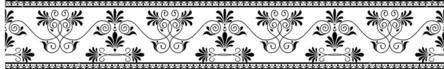 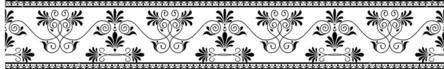